1
Aqueous Formation Rate (mL/min)
Outflow Facility (mL/min/mmHg)
Episcleral Venous
Pressure (EVP)
IOP =
+
Q
Fill in the IOP equation below. What is its eponymous name?
The Goldmann equation
2
Aqueous Formation Rate (mL/min)
Outflow Facility (mL/min/mmHg)
Episcleral Venous
Pressure (mmHg)
IOP =
+
A
Fill in the IOP equation below. What is its eponymous name?
The Goldmann equation
3
Aqueous Formation Rate (mL/min)
Outflow Facility (mL/min/mmHg)
Episcleral Venous
Pressure (mmHg)
IOP =
+
Q
?
The Goldmann Equation
Fill in the IOP equation below. What is its eponymous name?
The Goldmann equation
4
Aqueous Formation Rate (mL/min)
Outflow Facility (mL/min/mmHg)
Episcleral Venous
Pressure (mmHg)
IOP =
+
A
The Goldmann Equation
Fill in the IOP equation below. What is its eponymous name?
The Goldmann equation
5
Aqueous Formation Rate (mL/min)
Outflow Facility (mL/min/mmHg)
Episcleral Venous
Pressure (mmHg)
IOP =
+
The Goldmann Equation
Fill in the IOP equation below. What is its eponymous name?
The Goldmann equation
Note how the mL/min cancel, leaving IOP in mmHg
6
Aqueous Formation Rate (mL/min)
Outflow Facility (mL/min/mmHg)
Episcleral Venous
Pressure (mmHg)
IOP =
+
Q
The Goldmann Equation
Fill in the IOP equation below. What is its eponymous name?
The Goldmann equation
So to lower IOP, one must:
--decrease aqueous formation, and/or
--increase outflow facility, and/or
--decrease episcleral venous pressure

…and/or dehydrate the vitreous with a
   hyperosmotic agent
Three IOP-lowering maneuvers implied by the Goldmann equation
7
Aqueous Formation Rate (mL/min)
Outflow Facility (mL/min/mmHg)
Episcleral Venous
Pressure (mmHg)
IOP =
+
A
The Goldmann Equation
Fill in the IOP equation below. What is its eponymous name?
The Goldmann equation
So to lower IOP, one must:
--decrease aqueous formation, and/or
--increase outflow facility, and/or
--decrease episcleral venous pressure

…and/or dehydrate the vitreous with a
   hyperosmotic agent
Three IOP-lowering maneuvers implied by the Goldmann equation
8
Aqueous Formation Rate (mL/min)
Outflow Facility (mL/min/mmHg)
Episcleral Venous
Pressure (mmHg)
IOP =
+
The Goldmann Equation
Fill in the IOP equation below. What is its eponymous name?
The Goldmann equation
So to lower IOP, one must:
--decrease aqueous formation, and/or
--increase outflow facility, and/or
--decrease episcleral venous pressure

…and/or dehydrate the vitreous with a
   hyperosmotic agent
Three IOP-lowering maneuvers implied by the Goldmann equation
Foreshadowing alert! Toward the end of the set we will address an important and oft-used IOP-lowering maneuver not implied by the Goldmann equation
Important IOP-lowering maneuver not implied by the 
Goldmann equation
No question—proceed when ready
9
Aqueous Formation Rate (mL/min)
Outflow Facility (mL/min/mmHg)
Episcleral Venous
Pressure (mmHg)
IOP =
+
The Goldmann Equation
Fill in the IOP equation below. What is its eponymous name?
The Goldmann equation
Let’s take a look at the process of aqueous formation…
So to lower IOP, one must:
--decrease aqueous formation, and/or
--increase outflow facility, and/or
--decrease episcleral venous pressure
No question—proceed when ready
10
Q
The Goldmann Equation
Speaking of Aqueous Formation…
Where is it formed? What cells specifically?
11
Q/A
The Goldmann Equation
Speaking of Aqueous Formation…
Where is it formed? What cells specifically? Nonpigmented epithelial cells of the pars plicata portion of the ciliary body
pigmented vs nonpigmented
two words
two different words
12
A
The Goldmann Equation
Speaking of Aqueous Formation…
Where is it formed? What cells specifically? Nonpigmented epithelial cells of the pars plicata portion of the ciliary body
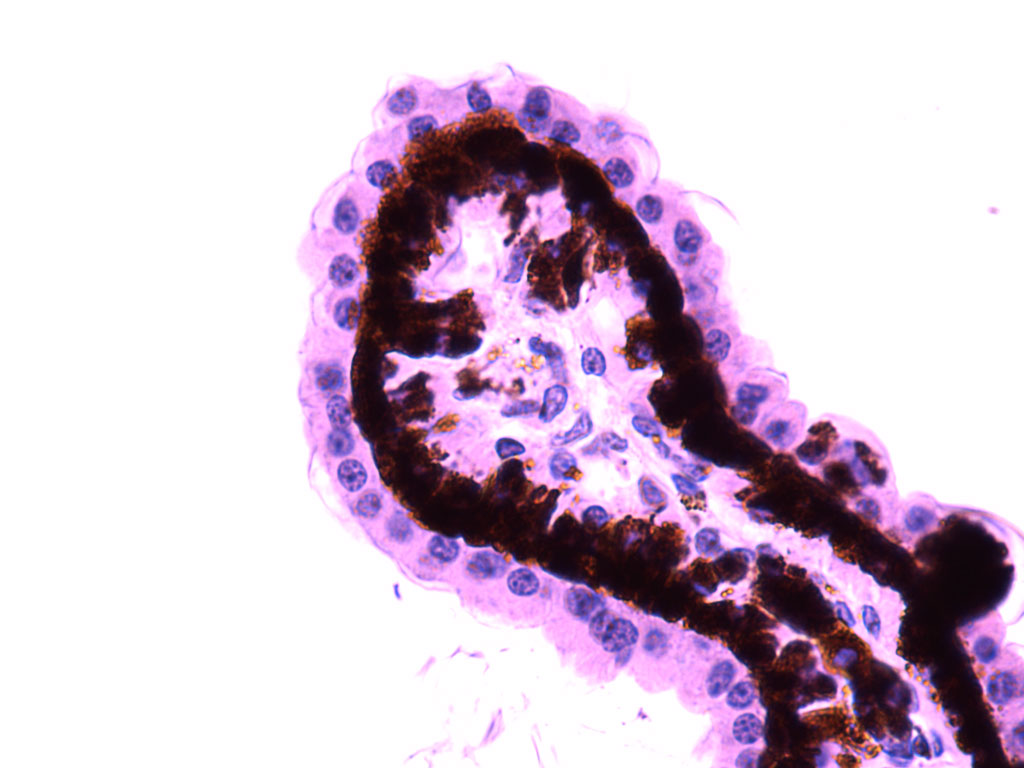 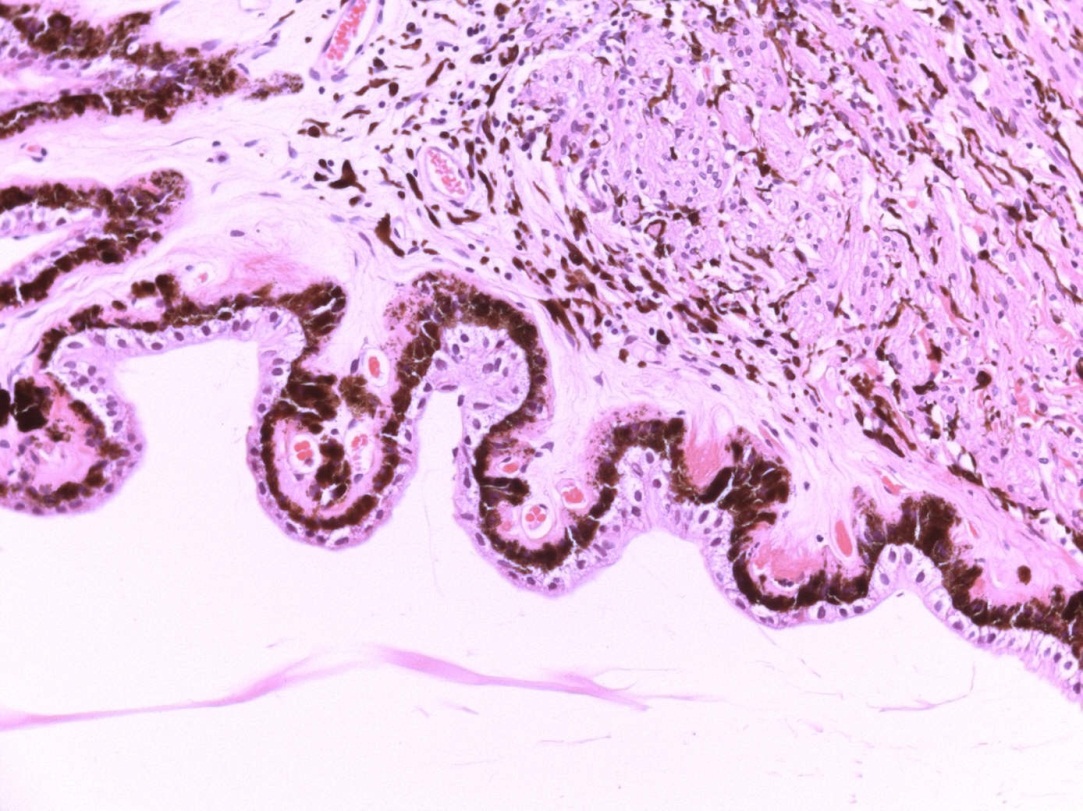 Higher mag
Lower mag
Nonpigmented epithelium of the pars plicata of the ciliary body
(note also the presence of a pigmented epithelial layer)
14
Q
The Goldmann Equation
Speaking of Aqueous Formation…
Where is it formed? What cells specifically? Nonpigmented epithelial cells of the pars plicata portion of the ciliary body
The ciliary body has two parts. One is the pars plicata; what is the other?
15
A
The Goldmann Equation
Speaking of Aqueous Formation…
Where is it formed? What cells specifically? Nonpigmented epithelial cells of the pars plicata portion of the ciliary body
The ciliary body has two parts. One is the pars plicata; what is the other?
The pars plana
Q
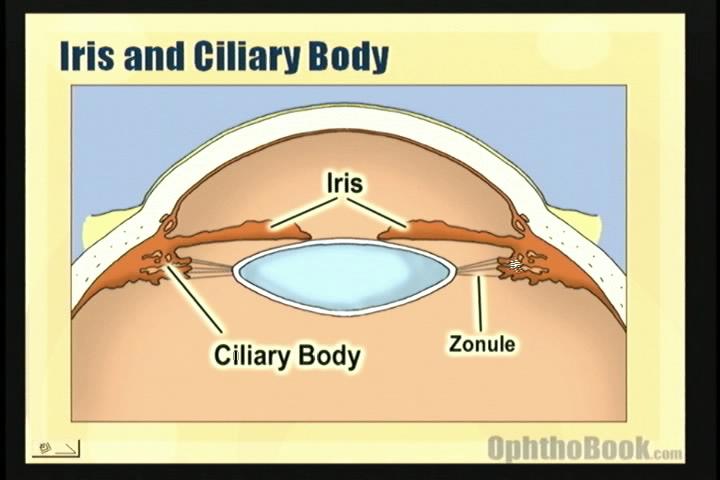 This part is the…Pars plicata
This part is the…Pars plana
Ciliary body: One perspective, two questions
A
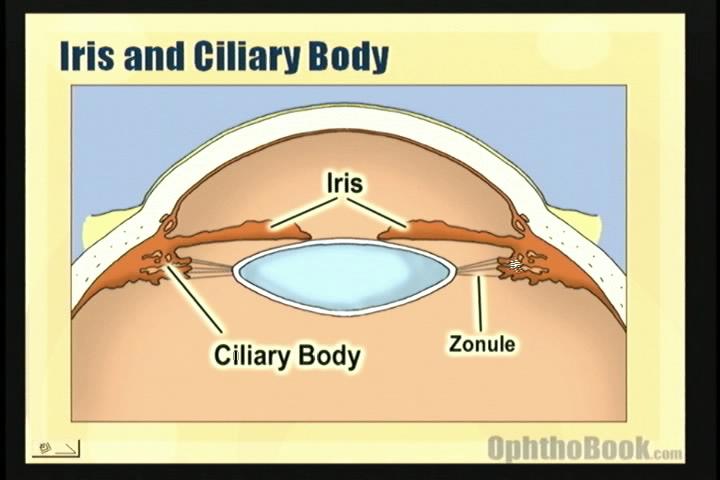 This part is the…Pars plicata
This part is the…Pars plana
Ciliary body: One perspective, two questions
18
Q
The Goldmann Equation
Speaking of Aqueous Formation…
Where is it formed? What cells specifically? Nonpigmented epithelial cells of the pars plicata portion of the ciliary body
What is the normal rate of production? 2-3 mL/min
#-#
19
A
The Goldmann Equation
Speaking of Aqueous Formation…
Where is it formed? What cells specifically? Nonpigmented epithelial cells of the pars plicata portion of the ciliary body
What is the normal rate of production? 2-3 mL/min
20
Q
The Goldmann Equation
Speaking of Aqueous Formation…
Where is it formed? What cells specifically? Nonpigmented epithelial cells of the pars plicata portion of the ciliary body
What is the normal rate of production? 2-3 mL/min
An important clarification is needed regarding this figure—what is it?
21
Q/A
The Goldmann Equation
Speaking of Aqueous Formation…
Where is it formed? What cells specifically? Nonpigmented epithelial cells of the pars plicata portion of the ciliary body
What is the normal rate of production? 2-3 mL/min
An important clarification is needed regarding this figure—what is it?
This is the rate of aqueous production while the individual is  awake
general state
22
A
The Goldmann Equation
Speaking of Aqueous Formation…
Where is it formed? What cells specifically? Nonpigmented epithelial cells of the pars plicata portion of the ciliary body
What is the normal rate of production? 2-3 mL/min
An important clarification is needed regarding this figure—what is it?
This is the rate of aqueous production while the individual is  awake
23
Q
The Goldmann Equation
Speaking of Aqueous Formation…
Where is it formed? What cells specifically? Nonpigmented epithelial cells of the pars plicata portion of the ciliary body
What is the normal rate of production? 2-3 mL/min
An important clarification is needed regarding this figure—what is it?
This is the rate of aqueous production while the individual is  awake

Is the rate while sleeping higher, or lower?
24
A
The Goldmann Equation
Speaking of Aqueous Formation…
Where is it formed? What cells specifically? Nonpigmented epithelial cells of the pars plicata portion of the ciliary body
What is the normal rate of production? 2-3 mL/min
An important clarification is needed regarding this figure—what is it?
This is the rate of aqueous production while the individual is  awake

Is the rate while sleeping higher, or lower? How much lower?
Lower
25
Q
The Goldmann Equation
Speaking of Aqueous Formation…
Where is it formed? What cells specifically? Nonpigmented epithelial cells of the pars plicata portion of the ciliary body
What is the normal rate of production? 2-3 mL/min
An important clarification is needed regarding this figure—what is it?
This is the rate of aqueous production while the individual is  awake

Is the rate while sleeping higher, or lower? How much lower?
Lower
26
Q/A
The Goldmann Equation
Speaking of Aqueous Formation…
Where is it formed? What cells specifically? Nonpigmented epithelial cells of the pars plicata portion of the ciliary body
What is the normal rate of production? 2-3 mL/min
An important clarification is needed regarding this figure—what is it?
This is the rate of aqueous production while the individual is  awake

Is the rate while sleeping higher, or lower? How much lower?
Lower. Depends on which book you read—per the Glaucoma book, the rate drops “by about  50% ” during sleep
%
27
A
The Goldmann Equation
Speaking of Aqueous Formation…
Where is it formed? What cells specifically? Nonpigmented epithelial cells of the pars plicata portion of the ciliary body
What is the normal rate of production? 2-3 mL/min
An important clarification is needed regarding this figure—what is it?
This is the rate of aqueous production while the individual is  awake

Is the rate while sleeping higher, or lower? How much lower?
Lower. Depends on which book you read—per the Glaucoma book, the rate drops “by about  50% ” during sleep
28
Q
The Goldmann Equation
Speaking of Aqueous Formation…
Where is it formed? What cells specifically? Nonpigmented epithelial cells of the pars plicata portion of the ciliary body
What is the normal rate of production? 2-3 mL/min
An important clarification is needed regarding this figure—what is it?
This is the rate of aqueous production while the individual is  awake

Is the rate while sleeping higher, or lower? How much lower?
Lower. Depends on which book you read—per the Glaucoma book, the rate drops “by about  50% ” during sleep, whereas the Fundamentals book gives a sleep-production rate of  1.0  ml/min.
#
29
A
The Goldmann Equation
Speaking of Aqueous Formation…
Where is it formed? What cells specifically? Nonpigmented epithelial cells of the pars plicata portion of the ciliary body
What is the normal rate of production? 2-3 mL/min
An important clarification is needed regarding this figure—what is it?
This is the rate of aqueous production while the individual is  awake

Is the rate while sleeping higher, or lower? How much lower?
Lower. Depends on which book you read—per the Glaucoma book, the rate drops “by about  50% ” during sleep, whereas the Fundamentals book gives a sleep-production rate of  1.0  ml/min.
30
A
The Goldmann Equation
Speaking of Aqueous Formation…
Where is it formed? What cells specifically? Nonpigmented epithelial cells of the pars plicata portion of the ciliary body
What is the normal rate of production? 2-3 mL/min 
What is the AC aqueous volume? 200-300 mL
range
31
A
The Goldmann Equation
Speaking of Aqueous Formation…
Where is it formed? What cells specifically? Nonpigmented epithelial cells of the pars plicata portion of the ciliary body
What is the normal rate of production? 2-3 mL/min 
What is the AC aqueous volume? 200-300 mL
32
Q
The Goldmann Equation
Speaking of Aqueous Formation…
Where is it formed? What cells specifically? Nonpigmented epithelial cells of the pars plicata portion of the ciliary body
What is the normal rate of production? 2-3 mL/min 
What is the AC aqueous volume? 200-300 mL
So, what percent of AC volume is formed per minute?
33
A
The Goldmann Equation
Speaking of Aqueous Formation…
Where is it formed? What cells specifically? Nonpigmented epithelial cells of the pars plicata portion of the ciliary body
What is the normal rate of production? 2-3 mL/min 
What is the AC aqueous volume? 200-300 mL
So, what percent of AC volume is formed per minute? ~1%
34
Q
The Goldmann Equation
Speaking of Aqueous Formation…
Where is it formed? What cells specifically? Nonpigmented epithelial cells of the pars plicata portion of the ciliary body
What is the normal rate of production? 2-3 mL/min 
What is the AC aqueous volume? 200-300 mL
So, what percent of AC volume is formed per minute? ~1%
Given a 1%/min rate of aqueous formation, how long does it take to have a complete turnover of aqueous in the AC?
35
A
The Goldmann Equation
Speaking of Aqueous Formation…
Where is it formed? What cells specifically? Nonpigmented epithelial cells of the pars plicata portion of the ciliary body
What is the normal rate of production? 2-3 mL/min 
What is the AC aqueous volume? 200-300 mL
So, what percent of AC volume is formed per minute? ~1%
Given a 1%/min rate of aqueous formation, how long does it take to have a complete turnover of aqueous in the AC? About 100 minutes
36
Q
The Goldmann Equation
Speaking of Aqueous Formation…
Other than keeping the globe inflated, what physiologic needs are met by aqueous?
37
Q/A
The Goldmann Equation
Speaking of Aqueous Formation…
Other than keeping the globe inflated, what physiologic needs are met by aqueous? It is the chief source of nutrients for the  lens  and  cornea . (Likewise, it  removes their waste products .)
structure
structure
phrase
38
A
The Goldmann Equation
Speaking of Aqueous Formation…
Other than keeping the globe inflated, what physiologic needs are met by aqueous? It is the chief source of nutrients for the  lens  and  cornea . (Likewise, it  removes their waste products .)
39
Q
The Goldmann Equation
Speaking of Aqueous Formation…
Other than keeping the globe inflated, what physiologic needs are met by aqueous? It is the chief source of nutrients for the  lens  and  cornea . (Likewise, it  removes their waste products .)
Of the many constituents of aqueous, the Academy seems fixated on one class—what is it?
40
A
The Goldmann Equation
Speaking of Aqueous Formation…
Other than keeping the globe inflated, what physiologic needs are met by aqueous? It is the chief source of nutrients for the  lens  and  cornea . (Likewise, it  removes their waste products .)
Of the many constituents of aqueous, the Academy seems fixated on one class—what is it? Ions
41
Q
The Goldmann Equation
Speaking of Aqueous Formation…
Other than keeping the globe inflated, what physiologic needs are met by aqueous? It is the chief source of nutrients for the  lens  and  cornea . (Likewise, it  removes their waste products .)
Of the many constituents of aqueous, the Academy seems fixated on one class—what is it? Ions
What are the two general classes of ions in aqueous? (Note: Not ‘anions and cations.’)
42
A
The Goldmann Equation
Speaking of Aqueous Formation…
Other than keeping the globe inflated, what physiologic needs are met by aqueous? It is the chief source of nutrients for the  lens  and  cornea . (Likewise, it  removes their waste products .)
Of the many constituents of aqueous, the Academy seems fixated on one class—what is it? Ions
What are the two general classes of ions in aqueous? (Note: Not ‘anions and cations.’)
Inorganic and organic
43
Q
The Goldmann Equation
Speaking of Aqueous Formation…
Other than keeping the globe inflated, what physiologic needs are met by aqueous? It is the chief source of nutrients for the  lens  and  cornea . (Likewise, it  removes their waste products .)
Of the many constituents of aqueous, the Academy seems fixated on one class—what is it? Ions
What are the two general classes of ions in aqueous? (Note: Not ‘anions and cations.’)
Inorganic and organic
?
?
?
?
The BCSC fixates on four inorganic ions—which ones?
44
A
The Goldmann Equation
Speaking of Aqueous Formation…
Other than keeping the globe inflated, what physiologic needs are met by aqueous? It is the chief source of nutrients for the  lens  and  cornea . (Likewise, it  removes their waste products .)
Of the many constituents of aqueous, the Academy seems fixated on one class—what is it? Ions
What are the two general classes of ions in aqueous? (Note: Not ‘anions and cations.’)
Inorganic and organic
Na+
K2+
Mg2+
Ca2+
The BCSC fixates on four inorganic ions—which ones?
45
Q
The Goldmann Equation
Speaking of Aqueous Formation…
Other than keeping the globe inflated, what physiologic needs are met by aqueous? It is the chief source of nutrients for the  lens  and  cornea . (Likewise, it  removes their waste products .)
Of the many constituents of aqueous, the Academy seems fixated on one class—what is it? Ions
What are the two general classes of ions in aqueous? (Note: Not ‘anions and cations.’)
Inorganic and organic
Na+
K2+
Mg2+
Ca2+
?
Likewise, it fixates on one organic ion—which one?
46
A
The Goldmann Equation
Speaking of Aqueous Formation…
Other than keeping the globe inflated, what physiologic needs are met by aqueous? It is the chief source of nutrients for the  lens  and  cornea . (Likewise, it  removes their waste products .)
Of the many constituents of aqueous, the Academy seems fixated on one class—what is it? Ions
What are the two general classes of ions in aqueous? (Note: Not ‘anions and cations.’)
Inorganic and organic
Na+
K2+
Mg2+
Ca2+
Lactate
Likewise, it fixates on one organic ion—which one?
47
Q
The Goldmann Equation
Speaking of Aqueous Formation…
Other than keeping the globe inflated, what physiologic needs are met by aqueous? It is the chief source of nutrients for the  lens  and  cornea . (Likewise, it  removes their waste products .)
Of the many constituents of aqueous, the Academy seems fixated on one class—what is it? Ions
What are the two general classes of ions in aqueous? (Note: Not ‘anions and cations.’)
Inorganic and organic
Na+
K2+
Mg2+
Ca2+
Lactate
The Glaucoma book states that the concentration of the inorganic ions are all “similar” to that of plasma, with one exception—which is it?
48
A
The Goldmann Equation
Speaking of Aqueous Formation…
Other than keeping the globe inflated, what physiologic needs are met by aqueous? It is the chief source of nutrients for the  lens  and  cornea . (Likewise, it  removes their waste products .)
Of the many constituents of aqueous, the Academy seems fixated on one class—what is it? Ions
What are the two general classes of ions in aqueous? (Note: Not ‘anions and cations.’)
Inorganic and organic
Na+
K2+
Mg2+
Ca2+
Lactate
The Glaucoma book states that the concentration of the inorganic ions are all “similar” to that of plasma, with one exception—which is it?
Ca2+
49
Q
The Goldmann Equation
Speaking of Aqueous Formation…
Other than keeping the globe inflated, what physiologic needs are met by aqueous? It is the chief source of nutrients for the  lens  and  cornea . (Likewise, it  removes their waste products .)
Of the many constituents of aqueous, the Academy seems fixated on one class—what is it? Ions
What are the two general classes of ions in aqueous? (Note: Not ‘anions and cations.’)
Inorganic and organic
Na+
K2+
Mg2+
Ca2+
Lactate
The Glaucoma book states that the concentration of the inorganic ions are all “similar” to that of plasma, with one exception—which is it?
Ca2+

Is [aqueous Ca2+] significantly greater than, or less than, [plasma Ca2+]?
50
Q/A
The Goldmann Equation
Speaking of Aqueous Formation…
Other than keeping the globe inflated, what physiologic needs are met by aqueous? It is the chief source of nutrients for the  lens  and  cornea . (Likewise, it  removes their waste products .)
Of the many constituents of aqueous, the Academy seems fixated on one class—what is it? Ions
What are the two general classes of ions in aqueous? (Note: Not ‘anions and cations.’)
Inorganic and organic
Na+
K2+
Mg2+
Ca2+
Lactate
The Glaucoma book states that the concentration of the inorganic ions are all “similar” to that of plasma, with one exception—which is it?
Ca2+

Is [aqueous Ca2+] significantly greater than, or less than, [plasma Ca2+]?
Less than—it is about  half  that of [plasma Ca2+]
%
51
A
The Goldmann Equation
Speaking of Aqueous Formation…
Other than keeping the globe inflated, what physiologic needs are met by aqueous? It is the chief source of nutrients for the  lens  and  cornea . (Likewise, it  removes their waste products .)
Of the many constituents of aqueous, the Academy seems fixated on one class—what is it? Ions
What are the two general classes of ions in aqueous? (Note: Not ‘anions and cations.’)
Inorganic and organic
Na+
K2+
Mg2+
Ca2+
Lactate
The Glaucoma book states that the concentration of the inorganic ions are all “similar” to that of plasma, with one exception—which is it?
Ca2+

Is [aqueous Ca2+] significantly greater than, or less than, [plasma Ca2+]?
Less than—it is about  half  that of [plasma Ca2+]
52
Q
The Goldmann Equation
Speaking of Aqueous Formation…
Other than keeping the globe inflated, what physiologic needs are met by aqueous? It is the chief source of nutrients for the  lens  and  cornea . (Likewise, it  removes their waste products .)
Of the many constituents of aqueous, the Academy seems fixated on one class—what is it? Ions
What are the two general classes of ions in aqueous? (Note: Not ‘anions and cations.’)
Inorganic and organic
Na+
K2+
Mg2+
Ca2+
Lactate
Per the BCSC, the presence of lactate in aqueous is due primarily to what physiologic fact?
53
Q/A
The Goldmann Equation
Speaking of Aqueous Formation…
Other than keeping the globe inflated, what physiologic needs are met by aqueous? It is the chief source of nutrients for the  lens  and  cornea . (Likewise, it  removes their waste products .)
Of the many constituents of aqueous, the Academy seems fixated on one class—what is it? Ions
What are the two general classes of ions in aqueous? (Note: Not ‘anions and cations.’)
Inorganic and organic
Na+
K2+
Mg2+
Ca2+
Lactate
Per the BCSC, the presence of lactate in aqueous is due primarily to what physiologic fact?
The fact that   lens   metabolism is almost 100%  anaerobic glycolysis (recall that lactate is the end-product of  anaerobic glycolysis )
structure
two words
same two words
54
A
The Goldmann Equation
Speaking of Aqueous Formation…
Other than keeping the globe inflated, what physiologic needs are met by aqueous? It is the chief source of nutrients for the  lens  and  cornea . (Likewise, it  removes their waste products .)
Of the many constituents of aqueous, the Academy seems fixated on one class—what is it? Ions
What are the two general classes of ions in aqueous? (Note: Not ‘anions and cations.’)
Inorganic and organic
Na+
K2+
Mg2+
Ca2+
Lactate
Per the BCSC, the presence of lactate in aqueous is due primarily to what physiologic fact?
The fact that   lens   metabolism is almost 100%  anaerobic glycolysis (recall that lactate is the end-product of  anaerobic glycolysis )
55
Q
The Goldmann Equation
Speaking of Aqueous Formation…
Other than keeping the globe inflated, what physiologic needs are met by aqueous? It is the chief source of nutrients for the  lens  and  cornea . (Likewise, it  removes their waste products .)
Of the many constituents of aqueous, the Academy seems fixated on one class—what is it? Ions
What are the two general classes of ions in aqueous? (Note: Not ‘anions and cations.’)
Inorganic and organic
Na+
K2+
Mg2+
Ca2+
Lactate
Per the BCSC, the presence of lactate in aqueous is due primarily to what physiologic fact?
The fact that   lens   metabolism is almost 100%  anaerobic glycolysis (recall that lactate is the end-product of  anaerobic glycolysis )

How is [aqueous lactate] related to [plasma lactate]?
56
Q/A
The Goldmann Equation
Speaking of Aqueous Formation…
Other than keeping the globe inflated, what physiologic needs are met by aqueous? It is the chief source of nutrients for the  lens  and  cornea . (Likewise, it  removes their waste products .)
Of the many constituents of aqueous, the Academy seems fixated on one class—what is it? Ions
What are the two general classes of ions in aqueous? (Note: Not ‘anions and cations.’)
Inorganic and organic
Na+
K2+
Mg2+
Ca2+
Lactate
Per the BCSC, the presence of lactate in aqueous is due primarily to what physiologic fact?
The fact that   lens   metabolism is almost 100%  anaerobic glycolysis (recall that lactate is the end-product of  anaerobic glycolysis )

How is [aqueous lactate] related to [plasma lactate]?
[Aqueous lactate] is  always  greater than [plasma lactate]
sometimes
usually
always
57
A
The Goldmann Equation
Speaking of Aqueous Formation…
Other than keeping the globe inflated, what physiologic needs are met by aqueous? It is the chief source of nutrients for the  lens  and  cornea . (Likewise, it  removes their waste products .)
Of the many constituents of aqueous, the Academy seems fixated on one class—what is it? Ions
What are the two general classes of ions in aqueous? (Note: Not ‘anions and cations.’)
Inorganic and organic
Na+
K2+
Mg2+
Ca2+
Lactate
Per the BCSC, the presence of lactate in aqueous is due primarily to what physiologic fact?
The fact that   lens   metabolism is almost 100%  anaerobic glycolysis (recall that lactate is the end-product of  anaerobic glycolysis )

How is [aqueous lactate] related to [plasma lactate]?
[Aqueous lactate] is  always  greater than [plasma lactate]
58
Q
The Goldmann Equation
Speaking of Aqueous Formation…
Other than keeping the globe inflated, what physiologic needs are met by aqueous? It is the chief source of nutrients for the  lens  and  cornea . (Likewise, it  removes their waste products .)
Of the many constituents of aqueous, the Academy seems fixated on one class—what is it? Ions
Another, nonionic aqueous constituent also gets a lot of Academy love—which one?
59
Q/A
The Goldmann Equation
Speaking of Aqueous Formation…
Other than keeping the globe inflated, what physiologic needs are met by aqueous? It is the chief source of nutrients for the  lens  and  cornea . (Likewise, it  removes their waste products .)
Of the many constituents of aqueous, the Academy seems fixated on one class—what is it? Ions
Another, nonionic aqueous constituent also gets a lot of Academy love—which one? Ascorbate, aka Vitamin C
two ‘words’
60
A
The Goldmann Equation
Speaking of Aqueous Formation…
Other than keeping the globe inflated, what physiologic needs are met by aqueous? It is the chief source of nutrients for the  lens  and  cornea . (Likewise, it  removes their waste products .)
Of the many constituents of aqueous, the Academy seems fixated on one class—what is it? Ions
Another, nonionic aqueous constituent also gets a lot of Academy love—which one? Ascorbate, aka Vitamin C
61
Q
The Goldmann Equation
Speaking of Aqueous Formation…
Other than keeping the globe inflated, what physiologic needs are met by aqueous? It is the chief source of nutrients for the  lens  and  cornea . (Likewise, it  removes their waste products .)
Of the many constituents of aqueous, the Academy seems fixated on one class—what is it? Ions
Another, nonionic aqueous constituent also gets a lot of Academy love—which one? Ascorbate, aka Vitamin C
Is [aqueous ascorbate] greater, or less than [plasma ascorbate]?
62
Q/A
The Goldmann Equation
Speaking of Aqueous Formation…
Other than keeping the globe inflated, what physiologic needs are met by aqueous? It is the chief source of nutrients for the  lens  and  cornea . (Likewise, it  removes their waste products .)
Of the many constituents of aqueous, the Academy seems fixated on one class—what is it? Ions
Another, nonionic aqueous constituent also gets a lot of Academy love—which one? Ascorbate, aka Vitamin C
Is [aqueous ascorbate] greater, or less than [plasma ascorbate]?
Greater—10 to 50  times greater, in fact
# to #
63
A
The Goldmann Equation
Speaking of Aqueous Formation…
Other than keeping the globe inflated, what physiologic needs are met by aqueous? It is the chief source of nutrients for the  lens  and  cornea . (Likewise, it  removes their waste products .)
Of the many constituents of aqueous, the Academy seems fixated on one class—what is it? Ions
Another, nonionic aqueous constituent also gets a lot of Academy love—which one? Ascorbate, aka Vitamin C
Is [aqueous ascorbate] greater, or less than [plasma ascorbate]?
Greater—10 to 50  times greater, in fact
64
Q
The Goldmann Equation
Speaking of Aqueous Formation…
Other than keeping the globe inflated, what physiologic needs are met by aqueous? It is the chief source of nutrients for the  lens  and  cornea . (Likewise, it  removes their waste products .)
Of the many constituents of aqueous, the Academy seems fixated on one class—what is it? Ions
Another, nonionic aqueous constituent also gets a lot of Academy love—which one? Ascorbate, aka Vitamin C
Is [aqueous ascorbate] greater, or less than [plasma ascorbate]?
Greater—10 to 50  times greater, in fact

What role does aqueous ascorbate play in eye health?
65
Q/A
The Goldmann Equation
Speaking of Aqueous Formation…
Other than keeping the globe inflated, what physiologic needs are met by aqueous? It is the chief source of nutrients for the  lens  and  cornea . (Likewise, it  removes their waste products .)
Of the many constituents of aqueous, the Academy seems fixated on one class—what is it? Ions
Another, nonionic aqueous constituent also gets a lot of Academy love—which one? Ascorbate, aka Vitamin C
Is [aqueous ascorbate] greater, or less than [plasma ascorbate]?
Greater—10 to 50  times greater, in fact

What role does aqueous ascorbate play in eye health?
Ascorbate is an  antioxidant
property
66
A
The Goldmann Equation
Speaking of Aqueous Formation…
Other than keeping the globe inflated, what physiologic needs are met by aqueous? It is the chief source of nutrients for the  lens  and  cornea . (Likewise, it  removes their waste products .)
Of the many constituents of aqueous, the Academy seems fixated on one class—what is it? Ions
Another, nonionic aqueous constituent also gets a lot of Academy love—which one? Ascorbate, aka Vitamin C
Is [aqueous ascorbate] greater, or less than [plasma ascorbate]?
Greater—10 to 50  times greater, in fact

What role does aqueous ascorbate play in eye health?
Ascorbate is an  antioxidant
67
Q
The Goldmann Equation
Speaking of Aqueous Formation…
Other than keeping the globe inflated, what physiologic needs are met by aqueous? It is the chief source of nutrients for the  lens  and  cornea . (Likewise, it  removes their waste products .)
Of the many constituents of aqueous, the Academy seems fixated on one class—what is it? Ions
Another, nonionic aqueous constituent also gets a lot of Academy love—which one? Ascorbate, aka Vitamin C
Is [aqueous ascorbate] greater, or less than [plasma ascorbate]?
Greater—10 to 50  times greater, in fact

What role does aqueous ascorbate play in eye health?
Ascorbate is an  antioxidant , and as such, its high aqueous levels prevent some  UV  light from reaching the lens and structures beyond
abb.
68
A
The Goldmann Equation
Speaking of Aqueous Formation…
Other than keeping the globe inflated, what physiologic needs are met by aqueous? It is the chief source of nutrients for the  lens  and  cornea . (Likewise, it  removes their waste products .)
Of the many constituents of aqueous, the Academy seems fixated on one class—what is it? Ions
Another, nonionic aqueous constituent also gets a lot of Academy love—which one? Ascorbate, aka Vitamin C
Is [aqueous ascorbate] greater, or less than [plasma ascorbate]?
Greater—10 to 50  times greater, in fact

What role does aqueous ascorbate play in eye health?
Ascorbate is an  antioxidant , and as such, its high aqueous levels prevent some  UV  light from reaching the lens and structures beyond
69
Aqueous Formation Rate (mL/min)
Outflow Facility (mL/min/mmHg)
Episcleral Venous
Pressure (mmHg)
IOP =
+
Q
The Goldmann Equation
Fill in the IOP equation below. What is its eponymous name?
The Goldmann equation
Which three classes of meds decrease aqueous formation?
--?b blockers
--?CAIs
--?a agonists
So to lower IOP, one must:
--decrease aqueous formation, and/or
--increase outflow facility, and/or
--decrease episcleral venous pressure
70
Aqueous Formation Rate (mL/min)
Outflow Facility (mL/min/mmHg)
Episcleral Venous
Pressure (mmHg)
IOP =
+
A
The Goldmann Equation
Fill in the IOP equation below. What is its eponymous name?
The Goldmann equation
Which three classes of meds decrease aqueous formation?
--b blockers
--CAIs
--a agonists
So to lower IOP, one must:
--decrease aqueous formation, and/or
--increase outflow facility, and/or
--decrease episcleral venous pressure
71
Aqueous Formation Rate (mL/min)
Outflow Facility (mL/min/mmHg)
Episcleral Venous
Pressure (mmHg)
IOP =
+
Q
The Goldmann Equation
Fill in the IOP equation below. What is its eponymous name?
The Goldmann equation
Recall that aqueous production decreases significantly during sleep. What implication does this have for dosing aqueous suppressants?
It implies they will not be as effective if instilled at qHS (so don’t let your glaucoma pts take these at bedtime!)
Which three classes of meds decrease aqueous formation?
--b blockers
--CAIs
--a agonists
So to lower IOP, one must:
--decrease aqueous formation, and/or
--increase outflow facility, and/or
--decrease episcleral venous pressure
72
Aqueous Formation Rate (mL/min)
Outflow Facility (mL/min/mmHg)
Episcleral Venous
Pressure (mmHg)
IOP =
+
A
The Goldmann Equation
Fill in the IOP equation below. What is its eponymous name?
The Goldmann equation
Recall that aqueous production decreases significantly during sleep. What implication does this have for dosing aqueous suppressants?
It implies they will not be as effective if instilled at qHS (so be sure to inquire as to the specific time your pts take their PM dose of these!)
Which three classes of meds decrease aqueous formation?
--b blockers
--CAIs
--a agonists
So to lower IOP, one must:
--decrease aqueous formation, and/or
--increase outflow facility, and/or
--decrease episcleral venous pressure
73
Aqueous Formation Rate (mL/min)
Outflow Facility (mL/min/mmHg)
Episcleral Venous
Pressure (mmHg)
IOP =
+
Q
The Goldmann Equation
Fill in the IOP equation below. What is its eponymous name?
The Goldmann equation
Which three classes of meds decrease aqueous formation?
--b blockers
--CAIs
--a agonists
So to lower IOP, one must:
--decrease aqueous formation, and/or
--increase outflow facility, and/or
--decrease episcleral venous pressure
Which two laser procedures decrease aqueous formation?
--?Trans-scleral cyclophotocoagulation (TS-CPC)
--?Endocyclophotocoagulation (ECP)
74
Aqueous Formation Rate (mL/min)
Outflow Facility (mL/min/mmHg)
Episcleral Venous
Pressure (mmHg)
IOP =
+
A
The Goldmann Equation
Fill in the IOP equation below. What is its eponymous name?
The Goldmann equation
Which three classes of meds decrease aqueous formation?
--b blockers
--CAIs
--a agonists
So to lower IOP, one must:
--decrease aqueous formation, and/or
--increase outflow facility, and/or
--decrease episcleral venous pressure
Which two laser procedures decrease aqueous formation?
--Trans-scleral cyclophotocoagulation (TS-CPC)
--Endocyclophotocoagulation (ECP)
75
The Goldmann Equation
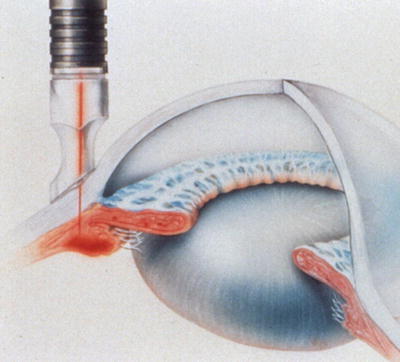 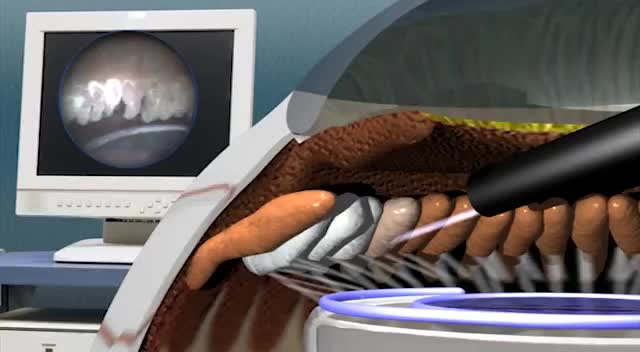 Trans-scleral
Endoscopic
Cyclophotocoagulation (CPC)
76
Aqueous Formation Rate (mL/min)
Outflow Facility (mL/min/mmHg)
Episcleral Venous
Pressure (mmHg)
IOP =
+
Q
The Goldmann Equation
Fill in the IOP equation below. What is its eponymous name?
The Goldmann equation
What are the two types of outflow?
--?
--?
So to lower IOP, one must:
--decrease aqueous formation, and/or
--increase outflow facility, and/or
--decrease episcleral venous pressure
77
Aqueous Formation Rate (mL/min)
Outflow Facility (mL/min/mmHg)
Episcleral Venous
Pressure (mmHg)
IOP =
+
A
The Goldmann Equation
Fill in the IOP equation below. What is its eponymous name?
The Goldmann equation
What are the two types of outflow?
--Trabecular meshwork (TM)
--Uveoscleral (U/S)
So to lower IOP, one must:
--decrease aqueous formation, and/or
--increase outflow facility, and/or
--decrease episcleral venous pressure
78
Aqueous Formation Rate (mL/min)
Outflow Facility (mL/min/mmHg)
Episcleral Venous
Pressure (mmHg)
IOP =
+
Q
The Goldmann Equation
Fill in the IOP equation below. What is its eponymous name?
The Goldmann equation
What are the two types of outflow?
--Trabecular meshwork (TM)
--Uveoscleral (U/S)
So to lower IOP, one must:
--decrease aqueous formation, and/or
--increase outflow facility, and/or
--decrease episcleral venous pressure
One of these is referred to as ‘conventional outflow,’ the other, ‘unconventional.’ Which is which?
TM = ?
U/S = ?
79
Aqueous Formation Rate (mL/min)
Outflow Facility (mL/min/mmHg)
Episcleral Venous
Pressure (mmHg)
IOP =
+
A
The Goldmann Equation
Fill in the IOP equation below. What is its eponymous name?
The Goldmann equation
What are the two types of outflow?
--Trabecular meshwork (TM)
--Uveoscleral (U/S)
So to lower IOP, one must:
--decrease aqueous formation, and/or
--increase outflow facility, and/or
--decrease episcleral venous pressure
One of these is referred to as ‘conventional outflow,’ the other, ‘unconventional.’ Which is which?
TM = conventional
U/S = unconventional
80
Aqueous Formation Rate (mL/min)
Outflow Facility (mL/min/mmHg)
Episcleral Venous
Pressure (mmHg)
IOP =
+
Q
The Goldmann Equation
Fill in the IOP equation below. What is its eponymous name?
The Goldmann equation
What are the two types of outflow?
--Trabecular meshwork (TM)
--Uveoscleral (U/S)
One of these is referred to as ‘pressure-dependent outflow,’ the other, ‘pressure-independent.’ Which is which?
TM = conventional = ?
U/S = unconventional = ?
So to lower IOP, one must:
--decrease aqueous formation, and/or
--increase outflow facility, and/or
--decrease episcleral venous pressure
One of these is referred to as ‘conventional outflow,’ the other, ‘unconventional.’ Which is which?
TM = conventional
U/S = unconventional
81
Aqueous Formation Rate (mL/min)
Outflow Facility (mL/min/mmHg)
Episcleral Venous
Pressure (mmHg)
IOP =
+
A
The Goldmann Equation
Fill in the IOP equation below. What is its eponymous name?
The Goldmann equation
What are the two types of outflow?
--Trabecular meshwork (TM)
--Uveoscleral (U/S)
One of these is referred to as ‘pressure-dependent outflow,’ the other, ‘pressure-independent.’ Which is which?
TM = conventional = pressure-dependent
U/S = unconventional = pressure-independent
So to lower IOP, one must:
--decrease aqueous formation, and/or
--increase outflow facility, and/or
--decrease episcleral venous pressure
One of these is referred to as ‘conventional outflow,’ the other, ‘unconventional.’ Which is which?
TM = conventional
U/S = unconventional
82
Aqueous Formation Rate (mL/min)
Outflow Facility (mL/min/mmHg)
Episcleral Venous
Pressure (mmHg)
IOP =
+
The Goldmann Equation
Fill in the IOP equation below. What is its eponymous name?
The Goldmann equation
What are the two types of outflow?
--Trabecular meshwork (TM)
--Uveoscleral (U/S)
One of these is referred to as ‘pressure-dependent outflow,’ the other, ‘pressure-independent.’ Which is which?
TM = conventional = pressure-dependent
U/S = unconventional = pressure-independent
So to lower IOP, one must:
--decrease aqueous formation, and/or
--increase outflow facility, and/or
--decrease episcleral venous pressure
To be clear, these constitute two sets of synonyms:
TM outflow is aka conventional outflow is aka pressure-dependent outflow
U/S outflow is aka unconventional outflow is aka pressure-independent outflow
One of these is referred to as ‘conventional outflow,’ the other, ‘unconventional.’ Which is which?
TM = conventional
U/S = unconventional
No question—proceed when ready
83
Aqueous Formation Rate (mL/min)
Outflow Facility (mL/min/mmHg)
Episcleral Venous
Pressure (mmHg)
IOP =
+
Q
The Goldmann Equation
What does it mean to say outflow is ‘pressure-dependent’ or ‘pressure-independent’?
It refers to whether the rate of outflow is influenced by IOP. Take a closer look at the denominator of the Goldmann equation. Note that, in it, outflow is a function of IOP (hence the mmHg in the term). For pressure-dependent outflow (ie, outflow via the TM), increases in IOP result in increased outflow facility. On the other hand, changes in IOP do not affect U/S outflow—it is pressure-independent. From this, it can be inferred (correctly) that Dr. Goldmann was unaware of uveoscleral outflow at the time he developed his equation.
Fill in the IOP equation below. What is its eponymous name?
The Goldmann equation
What are the two types of outflow?
--Trabecular meshwork (TM)
--Uveoscleral (U/S)
One of these is referred to as ‘pressure-dependent outflow,’ the other, ‘pressure-independent.’ Which is which?
TM = conventional = pressure-dependent
U/S = unconventional = pressure-independent
So to lower IOP, one must:
--decrease aqueous formation, and/or
--increase outflow facility, and/or
--decrease episcleral venous pressure
One of these is referred to as ‘conventional outflow,’ the other, ‘unconventional.’ Which is which?
TM = conventional
U/S = unconventional
84
Aqueous Formation Rate (mL/min)
Outflow Facility (mL/min/mmHg)
Episcleral Venous
Pressure (mmHg)
IOP =
+
A
The Goldmann Equation
What does it mean to say outflow is ‘pressure-dependent’ or ‘pressure-independent’?
It refers to whether the rate of outflow is influenced by IOP. Take a closer look at the denominator of the Goldmann equation. Note that, in it, outflow is a function of IOP (hence the mmHg in the term). For pressure-dependent outflow (ie, outflow via the TM), increases in IOP result in increased outflow facility. On the other hand, changes in IOP do not affect U/S outflow—it is pressure-independent. From this, it can be inferred (correctly) that Dr. Goldmann was unaware of uveoscleral outflow at the time he developed his equation.
Fill in the IOP equation below. What is its eponymous name?
The Goldmann equation
What are the two types of outflow?
--Trabecular meshwork (TM)
--Uveoscleral (U/S)
One of these is referred to as ‘pressure-dependent outflow,’ the other, ‘pressure-independent.’ Which is which?
TM = conventional = pressure-dependent
U/S = unconventional = pressure-independent
So to lower IOP, one must:
--decrease aqueous formation, and/or
--increase outflow facility, and/or
--decrease episcleral venous pressure
One of these is referred to as ‘conventional outflow,’ the other, ‘unconventional.’ Which is which?
TM = conventional
U/S = unconventional
85
Aqueous Formation Rate (mL/min)
Outflow Facility (mL/min/mmHg)
Episcleral Venous
Pressure (mmHg)
IOP =
+
A
The Goldmann Equation
What does it mean to say outflow is ‘pressure-dependent’ or ‘pressure-independent’?
It refers to whether the rate of outflow is influenced by IOP. Take a closer look at the denominator of the Goldmann equation. Note that, in it, outflow is a function of IOP (hence the mmHg in the term). For pressure-dependent outflow (ie, outflow via the TM), increases in IOP result in increased outflow facility. On the other hand, changes in IOP do not affect U/S outflow—it is pressure-independent. From this, it can be inferred (correctly) that Dr. Goldmann was unaware of uveoscleral outflow at the time he developed his equation.
Fill in the IOP equation below. What is its eponymous name?
The Goldmann equation
What are the two types of outflow?
--Trabecular meshwork (TM)
--Uveoscleral (U/S)
One of these is referred to as ‘pressure-dependent outflow,’ the other, ‘pressure-independent.’ Which is which?
TM = conventional = pressure-dependent
U/S = unconventional = pressure-independent
So to lower IOP, one must:
--decrease aqueous formation, and/or
--increase outflow facility, and/or
--decrease episcleral venous pressure
One of these is referred to as ‘conventional outflow,’ the other, ‘unconventional.’ Which is which?
TM = conventional
U/S = unconventional
86
Aqueous Formation Rate (mL/min)
Outflow Facility (mL/min/mmHg)
Episcleral Venous
Pressure (mmHg)
IOP =
+
A
The Goldmann Equation
What does it mean to say outflow is ‘pressure-dependent’ or ‘pressure-independent’?
It refers to whether the rate of outflow is influenced by IOP. Take a closer look at the denominator of the Goldmann equation. Note that, in it, outflow is a function of IOP (hence the mmHg in the term). For pressure-dependent outflow (ie, outflow via the TM), increases in IOP result in increased outflow facility. On the other hand, changes in IOP do not affect U/S outflow—it is pressure-independent. From this, it can be inferred (correctly) that Dr. Goldmann was unaware of uveoscleral outflow at the time he developed his equation.
Fill in the IOP equation below. What is its eponymous name?
The Goldmann equation
What are the two types of outflow?
--Trabecular meshwork (TM)
--Uveoscleral (U/S)
One of these is referred to as ‘pressure-dependent outflow,’ the other, ‘pressure-independent.’ Which is which?
TM = conventional = pressure-dependent
U/S = unconventional = pressure-independent
So to lower IOP, one must:
--decrease aqueous formation, and/or
--increase outflow facility, and/or
--decrease episcleral venous pressure
One of these is referred to as ‘conventional outflow,’ the other, ‘unconventional.’ Which is which?
TM = conventional
U/S = unconventional
87
Aqueous Formation Rate (mL/min)
Outflow Facility (mL/min/mmHg)
Episcleral Venous
Pressure (mmHg)
IOP =
+
The Goldmann Equation
What does it mean to say outflow is ‘pressure-dependent’ or ‘pressure-independent’?
It refers to whether the rate of outflow is influenced by IOP. Take a closer look at the denominator of the Goldmann equation. Note that, in it, outflow is a function of IOP (hence the mmHg in the term). For pressure-dependent outflow (ie, outflow via the TM), increases in IOP result in increased outflow facility. On the other hand, changes in IOP do not affect U/S outflow—it is pressure-independent. From this, it can be inferred (correctly) that Dr. Goldmann was unaware of uveoscleral outflow at the time he developed his equation.
Fill in the IOP equation below. What is its eponymous name?
The Goldmann equation
Next let’s take a closer look at the actual process of aqueous outflow…
What are the two types of outflow?
--Trabecular meshwork (TM)
--Uveoscleral (U/S)
One of these is referred to as ‘pressure-dependent outflow,’ the other, ‘pressure-independent.’ Which is which?
TM = conventional = pressure-dependent
U/S = unconventional = pressure-independent
So to lower IOP, one must:
--decrease aqueous formation, and/or
--increase outflow facility, and/or
--decrease episcleral venous pressure
One of these is referred to as ‘conventional outflow,’ the other, ‘unconventional.’ Which is which?
TM = conventional
U/S = unconventional
88
Q
The Goldmann Equation
And Speaking of Aqueous Outflow…
What are the major structures aqueous encounters along the conventional outflow pathway? 
The TM
Schlemm’s canal
Episcleral veins
Anterior ciliary and superior ophthalmic veins
Cavernous sinus
Start here—name the first structure crossed by aqueous on the way out via the conventional pathway
89
Q/A
The Goldmann Equation
And Speaking of Aqueous Outflow…
What are the major structures aqueous encounters along the conventional outflow pathway? 
The TM
Schlemm’s canal
Episcleral veins
Anterior ciliary and superior ophthalmic veins
Cavernous sinus
90
The Goldmann Equation
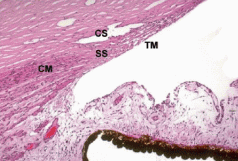 Canal of Schlemm (CS) and trabecular meshwork (TM) are located in anterior crotch of scleral spur (SS). Longitudinal ciliary muscle (CM) attaches to posterior aspect of spur.
The trabecular meshwork (TM)
91
Q
The Goldmann Equation
And Speaking of Aqueous Outflow…
What are the major structures aqueous encounters along the conventional outflow pathway? 
The TM
Schlemm’s canal
Episcleral veins
Anterior ciliary and superior ophthalmic veins
Cavernous sinus
The TM has three layers. From innermost (ie, nearest the anterior chamber) to outermost, what are they?
--?Uveal layer
--?Corneolscleral layer
--?Juxtacanalicular layer
92
A
The Goldmann Equation
And Speaking of Aqueous Outflow…
What are the major structures aqueous encounters along the conventional outflow pathway? 
The TM
Schlemm’s canal
Episcleral veins
Anterior ciliary and superior ophthalmic veins
Cavernous sinus
The TM has three layers. From innermost (ie, nearest the anterior chamber) to outermost, what are they?
--Uveal layer
--Corneolscleral layer
--Juxtacanalicular layer
93
The Goldmann Equation
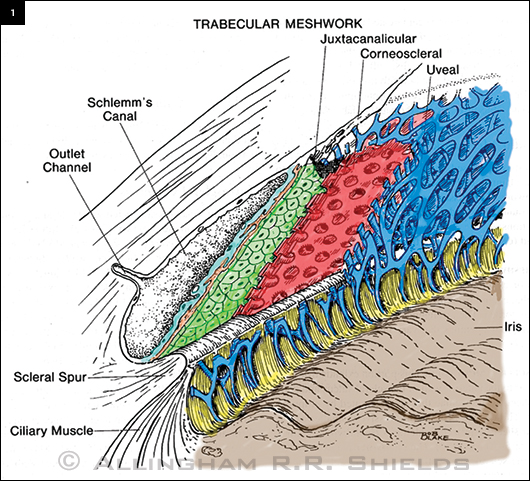 TM: Layers
94
Q
The Goldmann Equation
And Speaking of Aqueous Outflow…
What are the major structures aqueous encounters along the conventional outflow pathway? 
The TM
Schlemm’s canal
Episcleral veins
Anterior ciliary and superior ophthalmic veins
Cavernous sinus
The TM has three layers. From innermost (ie, nearest the anterior chamber) to outermost, what are they?
--Uveal layer?
--Corneolscleral layer?
--Juxtacanalicular layer?
Of the three, which is the major site of resistance to aqueous outflow?
The juxtacanalicular layer
95
A
The Goldmann Equation
And Speaking of Aqueous Outflow…
What are the major structures aqueous encounters along the conventional outflow pathway? 
The TM
Schlemm’s canal
Episcleral veins
Anterior ciliary and superior ophthalmic veins
Cavernous sinus
The TM has three layers. From innermost (ie, nearest the anterior chamber) to outermost, what are they?
--Uveal layer
--Corneolscleral layer
--Juxtacanalicular layer
Of the three, which is the major site of resistance to aqueous outflow?
The juxtacanalicular layer
96
Q/A
The Goldmann Equation
And Speaking of Aqueous Outflow…
What are the major structures aqueous encounters along the conventional outflow pathway? 
The TM
Schlemm’s canal
Episcleral veins
Anterior ciliary and superior ophthalmic veins
Cavernous sinus
Next structure—a space, of sorts
97
Q/A
The Goldmann Equation
And Speaking of Aqueous Outflow…
What are the major structures aqueous encounters along the conventional outflow pathway? 
The TM
Schlemm’s canal
Episcleral veins
Anterior ciliary and superior ophthalmic veins
Cavernous sinus
98
The Goldmann Equation
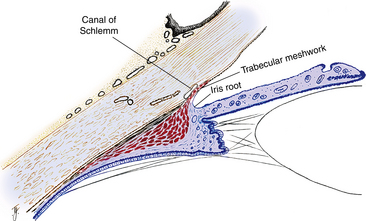 Schlemm’s canal
99
Q/A
The Goldmann Equation
And Speaking of Aqueous Outflow…
What are the major structures aqueous encounters along the conventional outflow pathway? 
The TM
Schlemm’s canal
Episcleral veins
Anterior ciliary and superior ophthalmic veins
Cavernous sinus
Next—vascular structures
100
Q/A
The Goldmann Equation
And Speaking of Aqueous Outflow…
What are the major structures aqueous encounters along the conventional outflow pathway? 
The TM
Schlemm’s canal
Episcleral veins
Anterior ciliary and superior ophthalmic veins
Cavernous sinus
101
The Goldmann Equation
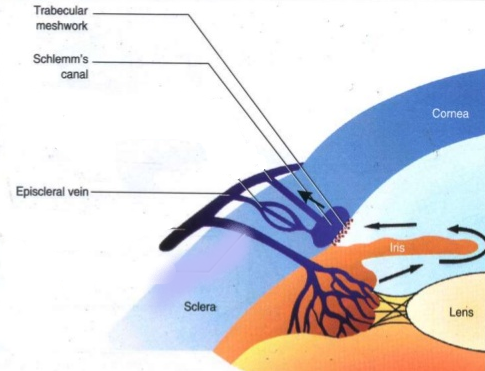 Episcleral veins
102
Q/A
The Goldmann Equation
And Speaking of Aqueous Outflow…
What are the major structures aqueous encounters along the conventional outflow pathway? 
The TM
Schlemm’s canal
Episcleral veins
Anterior ciliary and superior ophthalmic veins
Cavernous sinus
Next, more and larger vascular structures
103
Q/A
The Goldmann Equation
And Speaking of Aqueous Outflow…
What are the major structures aqueous encounters along the conventional outflow pathway? 
The TM
Schlemm’s canal
Episcleral veins
Anterior ciliary vein…
Cavernous sinus
104
The Goldmann Equation
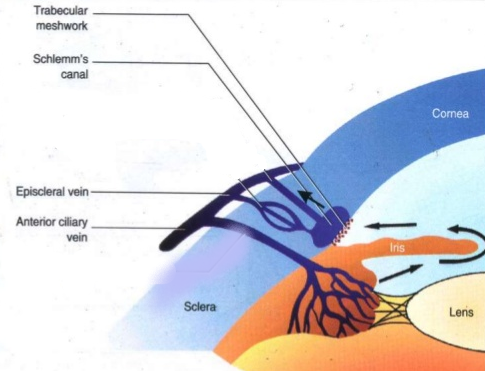 Anterior ciliary vein
105
Q/A
The Goldmann Equation
And Speaking of Aqueous Outflow…
What are the major structures aqueous encounters along the conventional outflow pathway? 
The TM
Schlemm’s canal
Episcleral veins
Anterior ciliary vein…and superior ophthalmic vein
Cavernous sinus
106
The Goldmann Equation
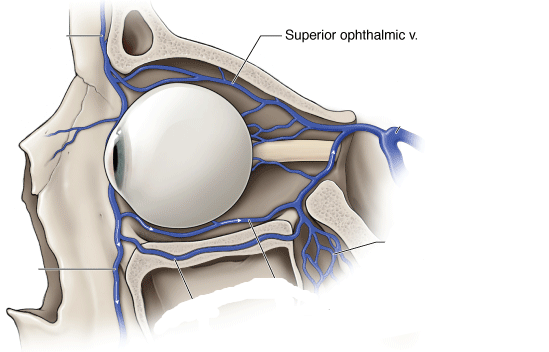 Superior ophthalmic vein
107
Q/A
The Goldmann Equation
And Speaking of Aqueous Outflow…
What are the major structures aqueous encounters along the conventional outflow pathway? 
The TM
Schlemm’s canal
Episcleral veins
Anterior ciliary vein…and superior ophthalmic vein
Cavernous sinus
Finally, a major vascular space
108
A
The Goldmann Equation
And Speaking of Aqueous Outflow…
What are the major structures aqueous encounters along the conventional outflow pathway? 
The TM
Schlemm’s canal
Episcleral veins
Anterior ciliary vein…and superior ophthalmic vein
Cavernous sinus
109
The Goldmann Equation
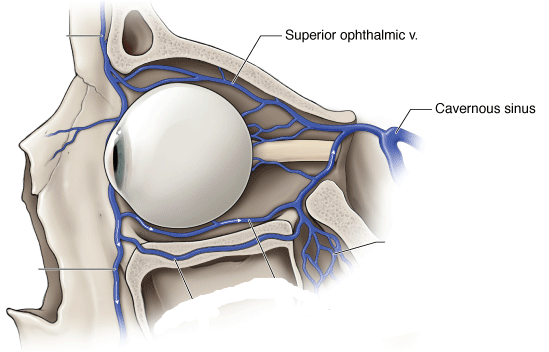 Cavernous sinus
110
Q
The Goldmann Equation
And Speaking of Aqueous Outflow…
What are the major structures aqueous encounters along the conventional outflow pathway? 
The TM
Schlemm’s canal
Episcleral veins
Anterior ciliary vein…and superior ophthalmic vein
Cavernous sinus
What are the major structures aqueous encounters along the unconventional outflow pathway? 
Ciliary body
Supraciliary/suprachoroidal spaces
Sclera
Conjunctiva
Start here—name the first structure crossed by aqueous on the way out via the unconventional pathway
111
Q/A
The Goldmann Equation
And Speaking of Aqueous Outflow…
What are the major structures aqueous encounters along the conventional outflow pathway? 
The TM
Schlemm’s canal
Episcleral veins
Anterior ciliary vein…and superior ophthalmic vein
Cavernous sinus
What are the major structures aqueous encounters along the unconventional outflow pathway? 
Ciliary body
Supraciliary/suprachoroidal spaces
Sclera
Conjunctiva
And next, a space(s) associated with the CB
112
Q/A
The Goldmann Equation
And Speaking of Aqueous Outflow…
What are the major structures aqueous encounters along the conventional outflow pathway? 
The TM
Schlemm’s canal
Episcleral veins
Anterior ciliary vein…and superior ophthalmic vein
Cavernous sinus
What are the major structures aqueous encounters along the unconventional outflow pathway? 
Ciliary body
Supraciliary/suprachoroidal spaces
Sclera
Conjunctiva
And next, another major component of the eye
113
Q/A
The Goldmann Equation
And Speaking of Aqueous Outflow…
What are the major structures aqueous encounters along the conventional outflow pathway? 
The TM
Schlemm’s canal
Episcleral veins
Anterior ciliary vein…and superior ophthalmic vein
Cavernous sinus
What are the major structures aqueous encounters along the unconventional outflow pathway? 
Ciliary body
Supraciliary/suprachoroidal spaces
Sclera
Conjunctiva
And finally…another major component of the eye
114
A
The Goldmann Equation
And Speaking of Aqueous Outflow…
What are the major structures aqueous encounters along the conventional outflow pathway? 
The TM
Schlemm’s canal
Episcleral veins
Anterior ciliary vein…and superior ophthalmic vein
Cavernous sinus
What are the major structures aqueous encounters along the unconventional outflow pathway? 
Ciliary body
Supraciliary/suprachoroidal spaces
Sclera
Conjunctiva
115
Q
The Goldmann Equation
And Speaking of Aqueous Outflow…
What are the major structures aqueous encounters along the conventional outflow pathway? 
The TM
Schlemm’s canal
Episcleral veins
Anterior ciliary vein…and superior ophthalmic vein
Cavernous sinus
What are the major structures aqueous encounters along the unconventional outflow pathway? 
Ciliary body
Supraciliary/suprachoroidal spaces
Sclera
Conjunctiva
What proportion of egressed aqueous leaves via the unconventional pathway?
The most recent version of the BCSC Glaucoma book in my possession puts it at 5-15%, but acknowledges that it may be higher than that

Does the proportion leaving via this pathway increase, or decrease with age?
Decrease
116
A
The Goldmann Equation
And Speaking of Aqueous Outflow…
What are the major structures aqueous encounters along the conventional outflow pathway? 
The TM
Schlemm’s canal
Episcleral veins
Anterior ciliary vein…and superior ophthalmic vein
Cavernous sinus
What are the major structures aqueous encounters along the unconventional outflow pathway? 
Ciliary body
Supraciliary/suprachoroidal spaces
Sclera
Conjunctiva
What proportion of egressed aqueous leaves via the unconventional pathway?
The most recent version of the BCSC Glaucoma book in my possession puts it as high as 45% (Note: The Fundamentals book puts the figure at 50%)

Does the proportion leaving via this pathway increase, or decrease with age?
Decrease
117
A
The Goldmann Equation
And Speaking of Aqueous Outflow…
What are the major structures aqueous encounters along the conventional outflow pathway? 
The TM
Schlemm’s canal
Episcleral veins
Anterior ciliary vein…and superior ophthalmic vein
Cavernous sinus
What are the major structures aqueous encounters along the unconventional outflow pathway? 
Ciliary body
Supraciliary/suprachoroidal spaces
Sclera
Conjunctiva
What proportion of egressed aqueous leaves via the unconventional pathway?
The most recent version of the BCSC Glaucoma book in my possession puts it as high as 45% (Note: The Fundamentals book puts the figure at 50%)

Does the proportion leaving via this pathway increase, or decrease with age?
Decrease
118
Q
The Goldmann Equation
And Speaking of Aqueous Outflow…
What are the major structures aqueous encounters along the conventional outflow pathway? 
The TM
Schlemm’s canal
Episcleral veins
Anterior ciliary vein…and superior ophthalmic vein
Cavernous sinus
What are the major structures aqueous encounters along the unconventional outflow pathway? 
Ciliary body
Supraciliary/suprachoroidal spaces
Sclera
Conjunctiva
What proportion of egressed aqueous leaves via the unconventional pathway?
The most recent version of the BCSC Glaucoma book in my possession puts it as high as 45% (Note: The Fundamentals book puts the figure at 50%)

Does the proportion leaving via this pathway increase, or decrease with age?
Decrease
119
A
The Goldmann Equation
And Speaking of Aqueous Outflow…
What are the major structures aqueous encounters along the conventional outflow pathway? 
The TM
Schlemm’s canal
Episcleral veins
Anterior ciliary vein…and superior ophthalmic vein
Cavernous sinus
What are the major structures aqueous encounters along the unconventional outflow pathway? 
Ciliary body
Supraciliary/suprachoroidal spaces
Sclera
Conjunctiva
What proportion of egressed aqueous leaves via the unconventional pathway?
The most recent version of the BCSC Glaucoma book in my possession puts it as high as 45% (Note: The Fundamentals book puts the figure at 50%)

Does the proportion leaving via this pathway increase, or decrease with age?
Decrease
120
Aqueous Formation Rate (mL/min)
Outflow Facility (mL/min/mmHg)
Episcleral Venous
Pressure (mmHg)
IOP =
+
Q
The Goldmann Equation
Fill in the IOP equation below. What is its eponymous name?
The Goldmann equation
Which class of meds increases TM outflow?
Parasympathomimetics, ie, pilo
What are the two types of outflow?
--Trabecular meshwork (TM)
--Uveoscleral (U/S)
So to lower IOP, one must:
--decrease aqueous formation, and/or
--increase outflow facility, and/or
--decrease episcleral venous pressure
121
Aqueous Formation Rate (mL/min)
Outflow Facility (mL/min/mmHg)
Episcleral Venous
Pressure (mmHg)
IOP =
+
A
The Goldmann Equation
Fill in the IOP equation below. What is its eponymous name?
The Goldmann equation
Which class of meds increases TM outflow?
Parasympathomimetics, ie, pilo
What are the two types of outflow?
--Trabecular meshwork (TM)
--Uveoscleral (U/S)
So to lower IOP, one must:
--decrease aqueous formation, and/or
--increase outflow facility, and/or
--decrease episcleral venous pressure
122
Aqueous Formation Rate (mL/min)
Outflow Facility (mL/min/mmHg)
Episcleral Venous
Pressure (mmHg)
IOP =
+
Q
The Goldmann Equation
What laser procedure enhances TM outflow?
Laser trabeculoplasty

Microinvasive glaucoma surgery (MIGS) to enhance TM outflow takes one of three general approaches. What are they?
--Disruption or removal of a portion of the TM
--Creation of an artificial conduit through it with an implanted bypass stent
--Enlargement of Schlemm’s canal via cannulation and dilation
Fill in the IOP equation below. What is its eponymous name?
The Goldmann equation
Which class of meds increases TM outflow?
Parasympathomimetics, ie, pilo
What are the two types of outflow?
--Trabecular meshwork (TM)
--Uveoscleral (U/S)
So to lower IOP, one must:
--decrease aqueous formation, and/or
--increase outflow facility, and/or
--decrease episcleral venous pressure
123
Aqueous Formation Rate (mL/min)
Outflow Facility (mL/min/mmHg)
Episcleral Venous
Pressure (mmHg)
IOP =
+
A
The Goldmann Equation
What laser procedure enhances TM outflow?
Laser trabeculoplasty

Microinvasive glaucoma surgery (MIGS) to enhance TM outflow takes one of three general approaches. What are they?
--Disruption or removal of a portion of the TM
--Creation of an artificial conduit through it with an implanted bypass stent
--Enlargement of Schlemm’s canal via cannulation and dilation
Fill in the IOP equation below. What is its eponymous name?
The Goldmann equation
Which class of meds increases TM outflow?
Parasympathomimetics, ie, pilo
What are the two types of outflow?
--Trabecular meshwork (TM)
--Uveoscleral (U/S)
So to lower IOP, one must:
--decrease aqueous formation, and/or
--increase outflow facility, and/or
--decrease episcleral venous pressure
124
The Goldmann Equation
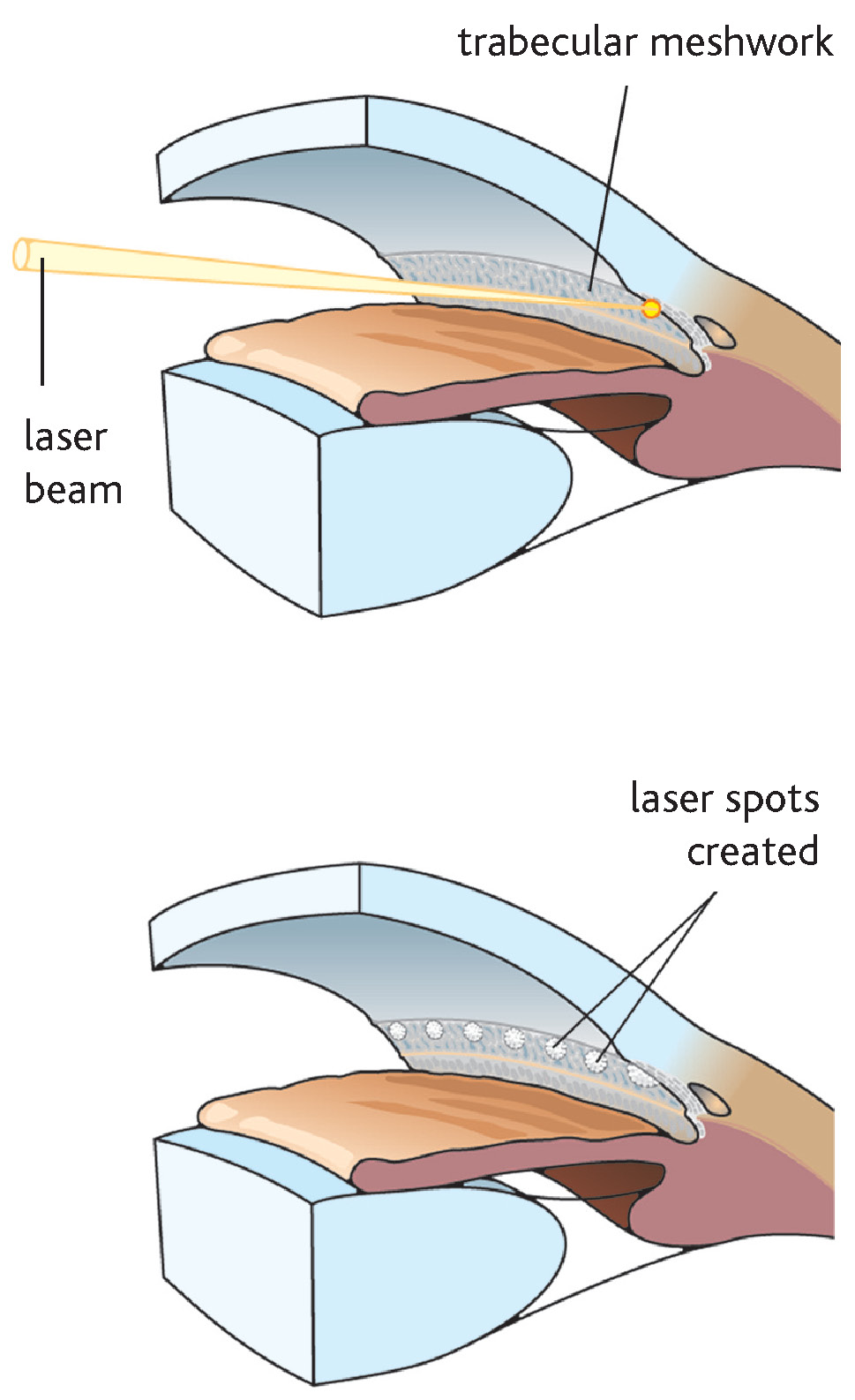 Laser trabeculoplasty
125
Aqueous Formation Rate (mL/min)
Outflow Facility (mL/min/mmHg)
Episcleral Venous
Pressure (mmHg)
IOP =
+
Q
The Goldmann Equation
What laser procedure enhances TM outflow?
Laser trabeculoplasty

Microinvasive glaucoma surgery (MIGS) to enhance TM outflow takes one of three general approaches. What are they?
--?Disruption or removal of a portion of the TM
--?Creation of an artificial conduit through it with an implanted bypass stent
--?Enlargement of Schlemm’s canal via cannulation and dilation
Fill in the IOP equation below. What is its eponymous name?
The Goldmann equation
Which class of meds increases TM outflow?
Parasympathomimetics, ie, pilo
What are the two types of outflow?
--Trabecular meshwork (TM)
--Uveoscleral (U/S)
So to lower IOP, one must:
--decrease aqueous formation, and/or
--increase outflow facility, and/or
--decrease episcleral venous pressure
126
Aqueous Formation Rate (mL/min)
Outflow Facility (mL/min/mmHg)
Episcleral Venous
Pressure (mmHg)
IOP =
+
A
The Goldmann Equation
What laser procedure enhances TM outflow?
Laser trabeculoplasty

Microinvasive glaucoma surgery (MIGS) to enhance TM outflow takes one of three general approaches. What are they?
--Disruption or removal of a portion of the TM
--Creation of an artificial conduit through it with an implanted bypass stent
--Enlargement of Schlemm’s canal via cannulation and dilation
Fill in the IOP equation below. What is its eponymous name?
The Goldmann equation
Which class of meds increases TM outflow?
Parasympathomimetics, ie, pilo
What are the two types of outflow?
--Trabecular meshwork (TM)
--Uveoscleral (U/S)
So to lower IOP, one must:
--decrease aqueous formation, and/or
--increase outflow facility, and/or
--decrease episcleral venous pressure
127
The Goldmann Equation
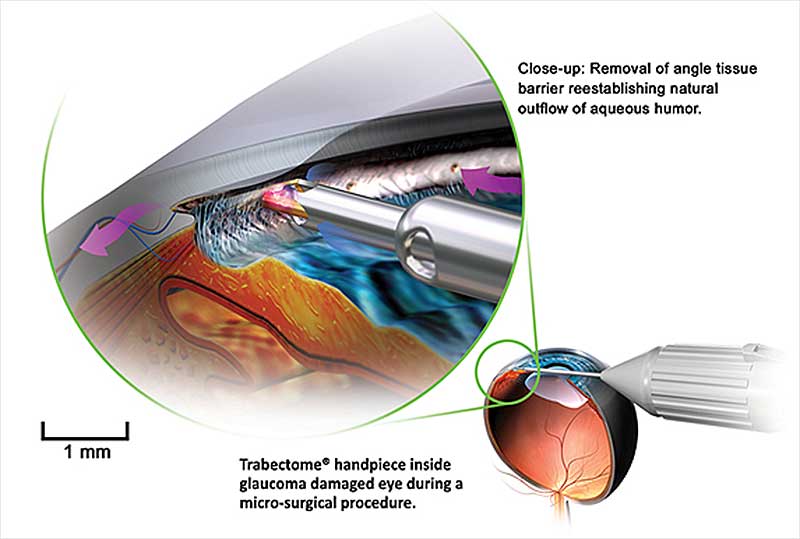 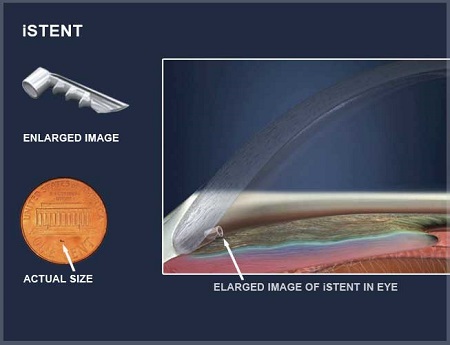 Disruption or removal of a portion of the TM
Creation of an artificial conduit through it with an implanted bypass stent
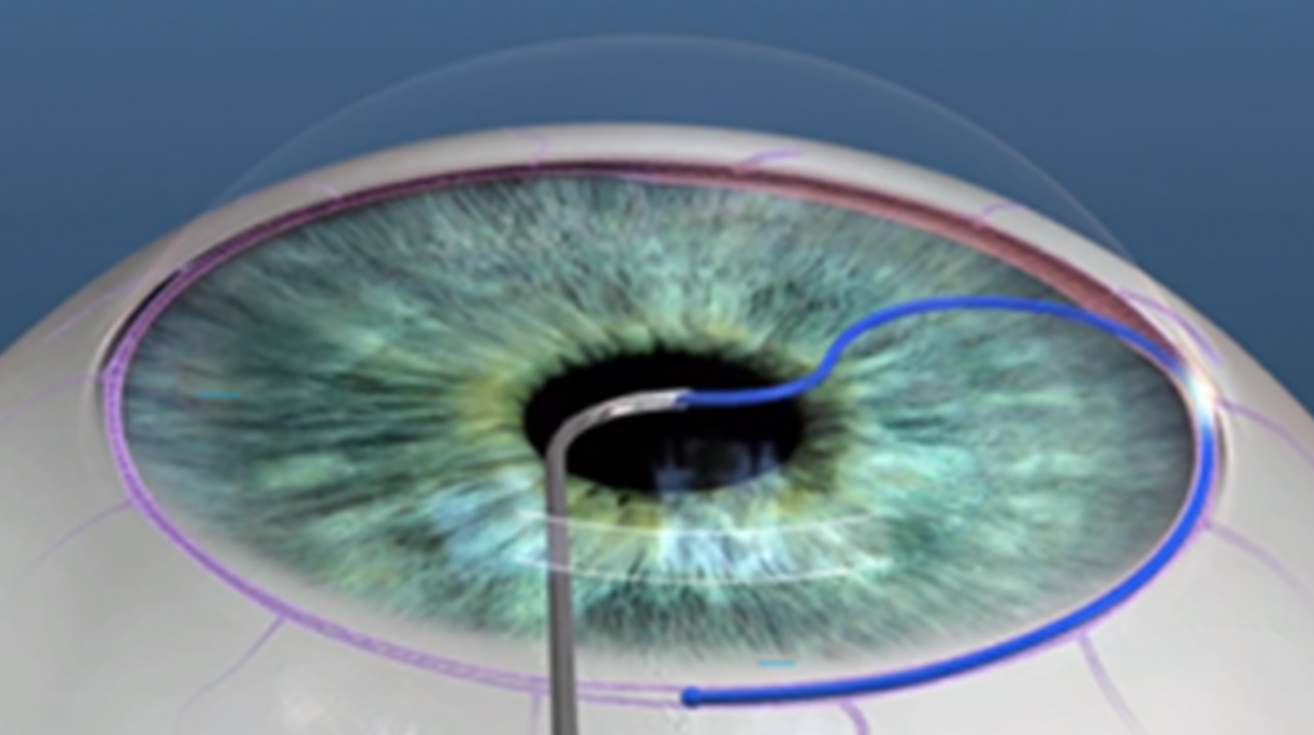 MIGS
Enlargement of Schlemm’s canal via cannulation and dilation
128
Aqueous Formation Rate (mL/min)
Outflow Facility (mL/min/mmHg)
Episcleral Venous
Pressure (mmHg)
IOP =
+
Q
The Goldmann Equation
Fill in the IOP equation below. What is its eponymous name?
The Goldmann equation
Which class of meds has as its main IOP-lowering effect an increase in U/S outflow?
Prostaglandin analogues
What are the two types of outflow?
--Trabecular meshwork (TM)
--Uveoscleral (U/S)
So to lower IOP, one must:
--decrease aqueous formation, and/or
--increase outflow facility, and/or
--decrease episcleral venous pressure
129
Aqueous Formation Rate (mL/min)
Outflow Facility (mL/min/mmHg)
Episcleral Venous
Pressure (mmHg)
IOP =
+
A
The Goldmann Equation
Fill in the IOP equation below. What is its eponymous name?
The Goldmann equation
Which class of meds has as its main IOP-lowering effect an increase in U/S outflow?
Prostaglandin analogues
What are the two types of outflow?
--Trabecular meshwork (TM)
--Uveoscleral (U/S)
So to lower IOP, one must:
--decrease aqueous formation, and/or
--increase outflow facility, and/or
--decrease episcleral venous pressure
130
Aqueous Formation Rate (mL/min)
Outflow Facility (mL/min/mmHg)
Episcleral Venous
Pressure (mmHg)
IOP =
+
Q
The Goldmann Equation
Fill in the IOP equation below. What is its eponymous name?
The Goldmann equation
Which class of meds has as its main IOP-lowering effect an increase in U/S outflow?
Prostaglandin analogues
What are the two types of outflow?
--Trabecular meshwork (TM)
--Uveoscleral (U/S)
So to lower IOP, one must:
--decrease aqueous formation, and/or
--increase outflow facility, and/or
--decrease episcleral venous pressure
Is there a MIGS procedure that enhances U/S outflow?
As of this writing, no. An implantable bypass device that shunted aqueous into the suprachoroidal space was available for a time, but has since been withdrawn owing to corneal complications associated with it.
131
Aqueous Formation Rate (mL/min)
Outflow Facility (mL/min/mmHg)
Episcleral Venous
Pressure (mmHg)
IOP =
+
A
The Goldmann Equation
Fill in the IOP equation below. What is its eponymous name?
The Goldmann equation
Which class of meds has as its main IOP-lowering effect an increase in U/S outflow?
Prostaglandin analogues
What are the two types of outflow?
--Trabecular meshwork (TM)
--Uveoscleral (U/S)
So to lower IOP, one must:
--decrease aqueous formation, and/or
--increase outflow facility, and/or
--decrease episcleral venous pressure
Is there a MIGS procedure that enhances U/S outflow?
As of this writing, no. An implantable bypass device that shunted aqueous into the suprachoroidal space was available for a time, but has since been withdrawn owing to corneal complications associated with it.
132
Aqueous Formation Rate (mL/min)
Outflow Facility (mL/min/mmHg)
Episcleral Venous
Pressure (mmHg)
IOP =
+
Q
The Goldmann Equation
Fill in the IOP equation below. What is its eponymous name?
The Goldmann equation
Are there medical options for lowering EVP?
The Glaucoma book indicates  rho kinase inhibitors  may lower EVP. Additionally, one selective a-agonist—apraclonidine—may lower EVP to some extent by decreasing blood flow to the eye.
Note how the mL/min cancel, leaving IOP in mmHg
133
Aqueous Formation Rate (mL/min)
Outflow Facility (mL/min/mmHg)
Episcleral Venous
Pressure (mmHg)
IOP =
+
Q/A
The Goldmann Equation
Fill in the IOP equation below. What is its eponymous name?
The Goldmann equation
Are there medical options for lowering EVP?
The Glaucoma book indicates  rho kinase inhibitors  may lower EVP. Additionally, one selective a-agonist—apraclonidine—may lower EVP to some extent by decreasing blood flow to the eye.
class of glaucoma med
Note how the mL/min cancel, leaving IOP in mmHg
134
Aqueous Formation Rate (mL/min)
Outflow Facility (mL/min/mmHg)
Episcleral Venous
Pressure (mmHg)
IOP =
+
A
The Goldmann Equation
Fill in the IOP equation below. What is its eponymous name?
The Goldmann equation
Are there medical options for lowering EVP?
The Glaucoma book indicates  rho kinase inhibitors  may lower EVP. Additionally, one selective a-agonist—apraclonidine—may lower EVP to some extent by decreasing blood flow to the eye.
Note how the mL/min cancel, leaving IOP in mmHg
135
Aqueous Formation Rate (mL/min)
Outflow Facility (mL/min/mmHg)
Episcleral Venous
Pressure (mmHg)
IOP =
+
Q
The Goldmann Equation
Fill in the IOP equation below. What is its eponymous name?
The Goldmann equation
Are there medical options for lowering EVP?
The Glaucoma book indicates  rho kinase inhibitors  may lower EVP. Additionally, one selective a-agonist—apraclonidine—may lower EVP to some extent by decreasing blood flow to the eye.
Note how the mL/min cancel, leaving IOP in mmHg
specific drug
136
Aqueous Formation Rate (mL/min)
Outflow Facility (mL/min/mmHg)
Episcleral Venous
Pressure (mmHg)
IOP =
+
A
The Goldmann Equation
Fill in the IOP equation below. What is its eponymous name?
The Goldmann equation
Are there medical options for lowering EVP?
The Glaucoma book indicates  rho kinase inhibitors  may lower EVP. Additionally, one selective a-agonist—apraclonidine—may lower EVP to some extent by decreasing blood flow to the eye.
Note how the mL/min cancel, leaving IOP in mmHg
137
Aqueous Formation Rate (mL/min)
Outflow Facility (mL/min/mmHg)
Episcleral Venous
Pressure (mmHg)
IOP =
+
Q
The Goldmann Equation
Fill in the IOP equation below. What is its eponymous name?
The Goldmann equation
So to lower IOP, one must:
--decrease aqueous formation, and/or
--increase outflow facility, and/or
--decrease episcleral venous pressure
Three IOP-lowering maneuvers implied by the Goldmann equation
Time to address the important and oft-used IOP-lowering maneuver not implied by the Goldmann equation that was foreshadowed early in the set
Important IOP-lowering maneuver not implied by the 
Goldmann equation
No question—proceed when ready
138
Aqueous Formation Rate (mL/min)
Outflow Facility (mL/min/mmHg)
Episcleral Venous
Pressure (mmHg)
IOP =
+
Q
The Goldmann Equation
Fill in the IOP equation below. What is its eponymous name?
The Goldmann equation
So to lower IOP, one must:
--decrease aqueous formation, and/or
--increase outflow facility, and/or
--decrease episcleral venous pressure

…and/or dehydrate the vitreous with a
   hyperosmotic agent
Three IOP-lowering maneuvers implied by the Goldmann equation
Important IOP-lowering maneuver not implied by the 
Goldmann equation
three words
one word
139
Aqueous Formation Rate (mL/min)
Outflow Facility (mL/min/mmHg)
Episcleral Venous
Pressure (mmHg)
IOP =
+
A
The Goldmann Equation
Fill in the IOP equation below. What is its eponymous name?
The Goldmann equation
So to lower IOP, one must:
--decrease aqueous formation, and/or
--increase outflow facility, and/or
--decrease episcleral venous pressure

…and/or dehydrate the vitreous with a
   hyperosmotic agent
Three IOP-lowering maneuvers implied by the Goldmann equation
Important IOP-lowering maneuver not implied by the 
Goldmann equation
140
Aqueous Formation Rate (mL/min)
Outflow Facility (mL/min/mmHg)
Episcleral Venous
Pressure (mmHg)
IOP =
+
Q
The Goldmann Equation
Fill in the IOP equation below. What is its eponymous name?
The Goldmann equation
So to lower IOP, one must:
--decrease aqueous formation, and/or
--increase outflow facility, and/or
--decrease episcleral venous pressure

…and/or dehydrate the vitreous with a
   hyperosmotic agent
Three IOP-lowering maneuvers implied by the Goldmann equation
Important IOP-lowering maneuver not implied by the 
Goldmann equation
Which hyperosmotic agent is used most often?
Mannitol
141
Aqueous Formation Rate (mL/min)
Outflow Facility (mL/min/mmHg)
Episcleral Venous
Pressure (mmHg)
IOP =
+
A
The Goldmann Equation
Fill in the IOP equation below. What is its eponymous name?
The Goldmann equation
So to lower IOP, one must:
--decrease aqueous formation, and/or
--increase outflow facility, and/or
--decrease episcleral venous pressure

…and/or dehydrate the vitreous with a
   hyperosmotic agent
Three IOP-lowering maneuvers implied by the Goldmann equation
Important IOP-lowering maneuver not implied by the 
Goldmann equation
Which hyperosmotic agent is used most often?
Mannitol